Framtiden är grön
Climatefixers
Vem är jag?
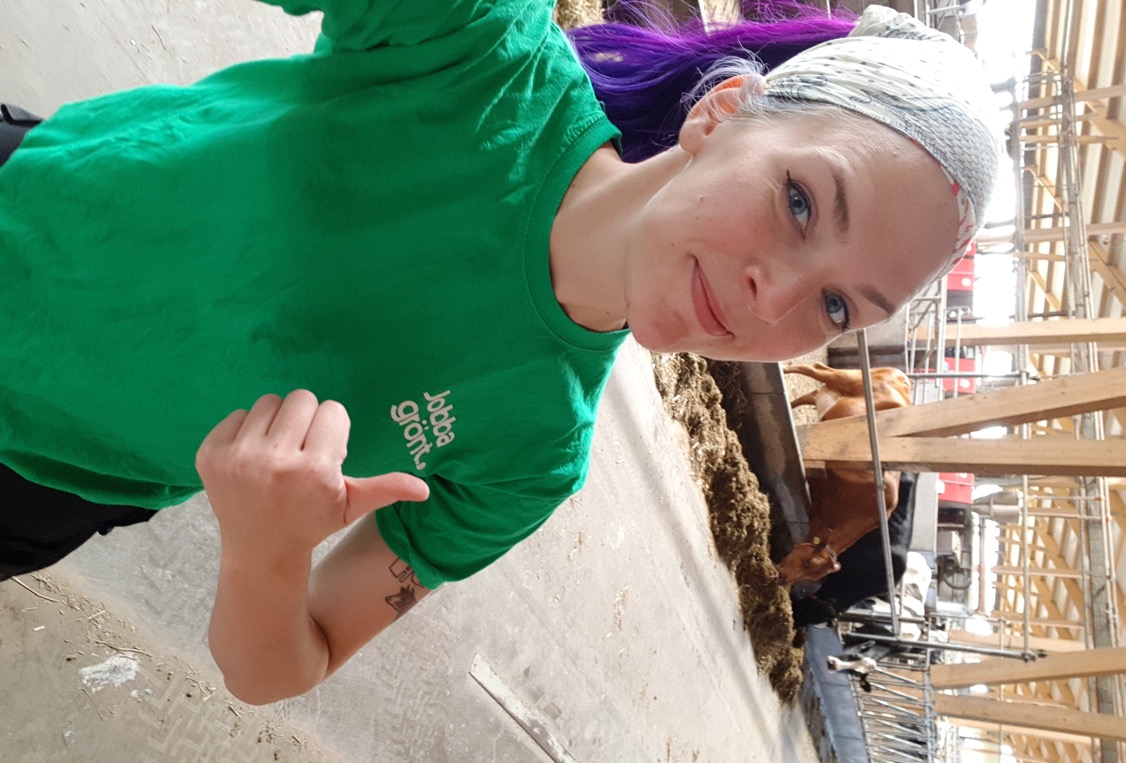 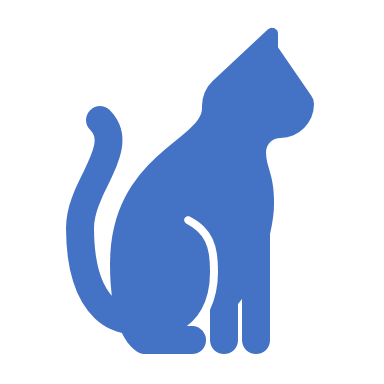 Vad är ett grönt jobb?
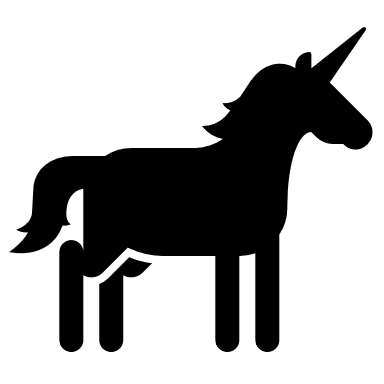 Vad finns det att erbjuda?
Bland klimathjältar,  uppfinnare och entrepenörer
Vad säger arbetsgivarna?Vad behöver vi?
Det här fotot av Okänd författare licensieras enligt CC BY-NC-ND
Yrken Som vi inte vet att dom kommer finnas I framtiden!
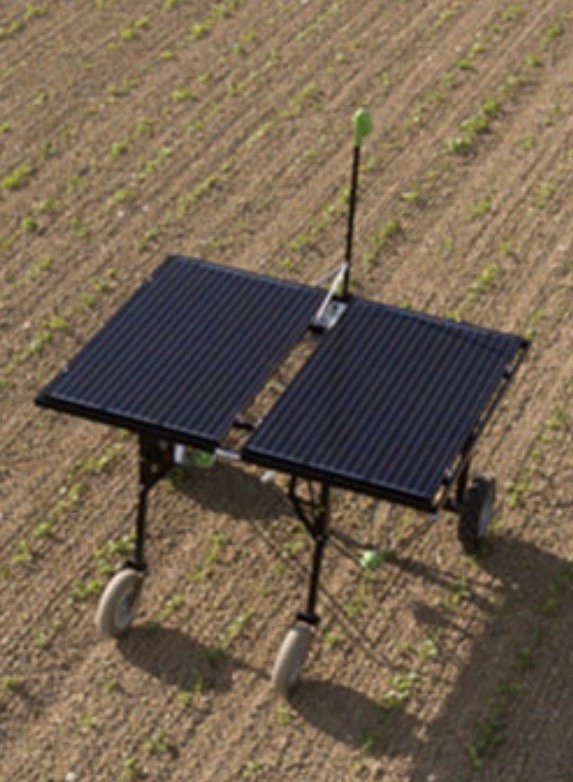 IoT och AI
Det här fotot av Okänd författare licensieras enligt CC BY
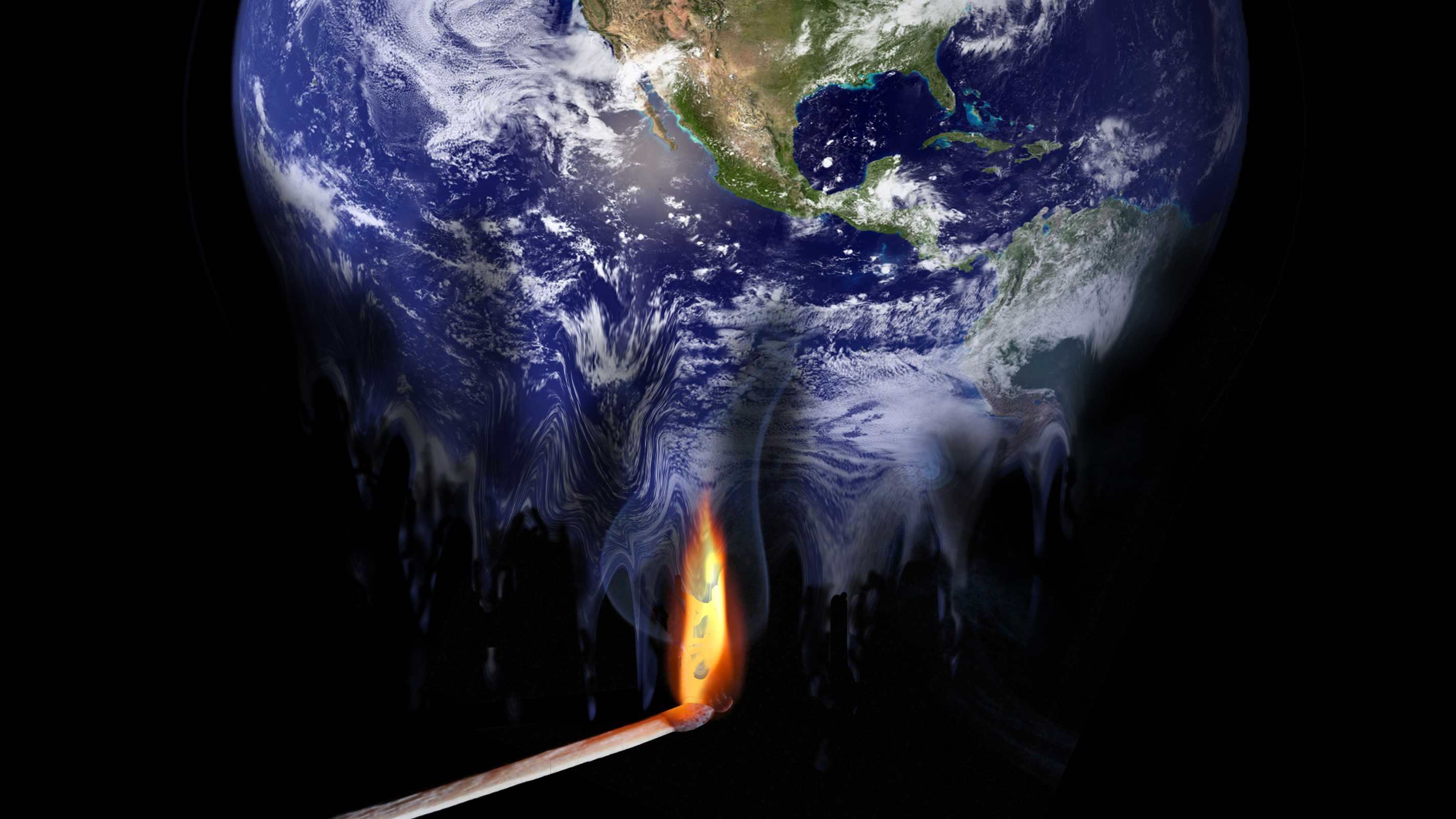 Klimatomställningen och konsekvenser av klimatet
Det här fotot av Okänd författare licensieras enligt CC BY-SA-NC
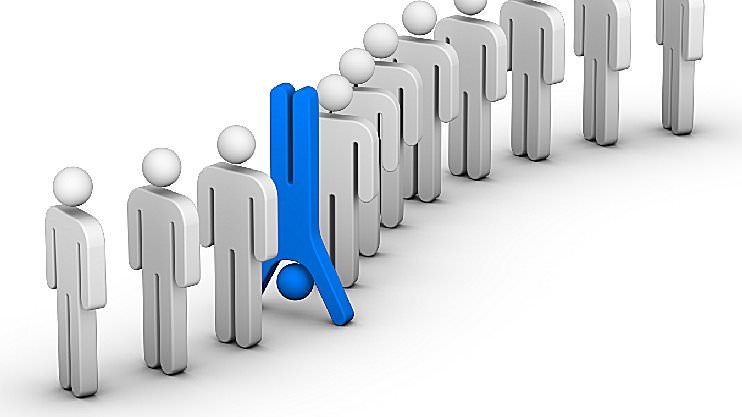 Värderingar och normer
Det här fotot av Okänd författare licensieras enligt CC BY-NC
Vad kan vi göra tillsammans?
Närmare dialog med branscherna. Vad behövs?
Hur förmedlar vi ut världens bästa jobb på ett konkret sätt? Det finns ju så mycket unga kan jobba med hos oss?
Hur ser bilden ut av gröna jobb?
Skapa en starkare entrepenörskänsla!
Vilka arenor rör vi oss på?
[Speaker Notes: !]
Kontakt LRF Ungdomenwww.facebook.se/lrfungdomen skicka ett meddelandelrf.se/lrfungdomenemilia.astrenius.widerstrom@lrf.se
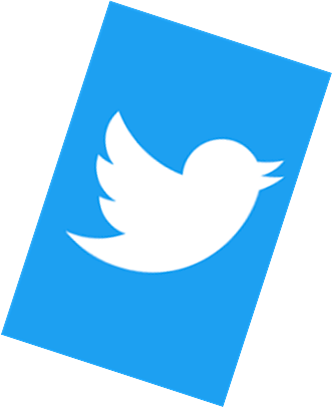 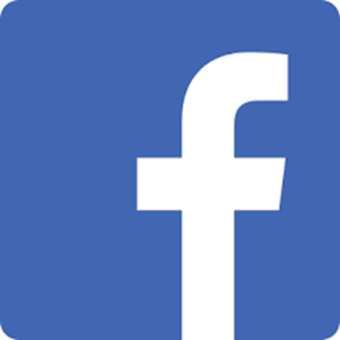 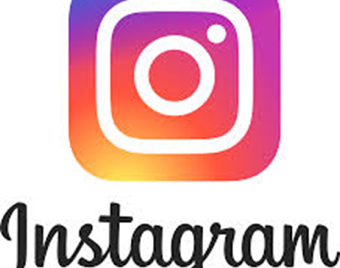